Telework and remote work
New challenges for the Nordic and French companies
December, 5th 2022
1 – Overview of local legislation: Finland, Sweden, Norway, Denmark, France
In France, telework is defined by law (French Labor code, art. L. 1222-9): it refers to any form of work organisation in which work that could also have been performed on the employer's premises is performed by an employee away from these premises on a voluntary basis using information and communication technologies.
Introduction
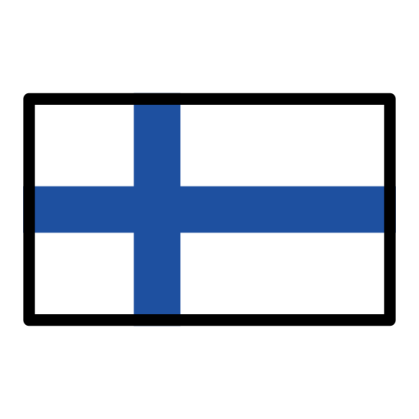 Remote work (etätyö) is understood as a flexible form of employment that can be performed outside the actual place of work on a voluntary basis and according to agreed upon rules between the parties.
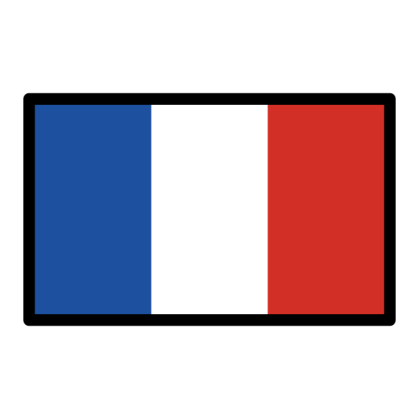 Finnish law and practice does not make a difference with remote work and teleworking, so we use in this context only the word remote work.
The Finnish labor law does not expressly recognize the concept of remote work and the concept of remote work is foreign to Finnish labor law. 
The employee does not have a subjective right to remote work, but on a company-to-company basis whether and under what conditions it is possible to telecommute. The employee is also under no obligation to consent to remote work.
Remote work is not is not defined by the law, but it is largely synonymous with telework. Similarly, in practice, the difference is not significant.
In any case, remote work is based on voluntariness, for the employee and the employer.
the employee's refusal to accept a teleworker position is not in itself a reason for termination
Similarly, the employer can refuse an employee's request to telework (but the refusal must be justified, if the position held is eligible for a telework organization
Remote work in Finland is now more popular than ever. Finland had a nationwide recommendation to work from home if possible (until 28.02.2022). After the end of recommendation many companies (especially bigger ones) have a hybrid form of working (with 3-4 days at workplace)
Telework in France has also experienced an unprecedented boom with the Covid-19 pandemic. 3 to 4 days of telework were mandatory until 1 February 2022, and then only recommended.
Introduction
According to Swedish legislation there is no legal definition of what remote work is. Thus, even though that it is common knowledge that remote work usually means that the employee works to a greater extent at a specific location that is not the employer's office or the equivalent; usually the employee's residence, there are no regulatory differences between the different types of remote work in Sweden.
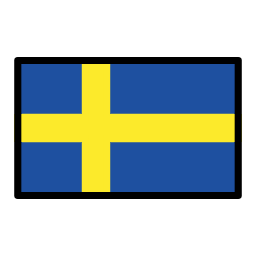 Except for certain regulation in the Danish Working Environment Act Danish Labour law does not expressly regulate remote work.
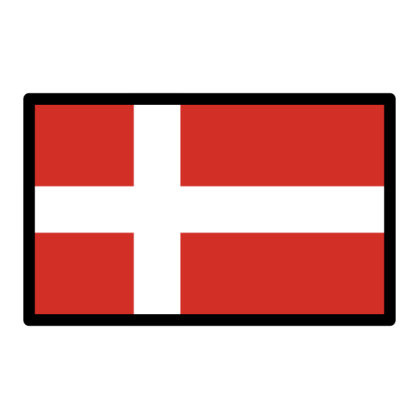 Employees does not have a right to remote work, but many companies allow remote work and is becoming more common to regulate remote work in a company policy.
Remote work in all its various forms have become very common in Sweden. Even though that most white-collar workers still have their place of work at the employer’s offices most employers in Sweden nowadays offers its employees at least a certain degree of flexibility regarding where the work shall be performed.
The Norwegian law doesn’t make a difference between remote work and teleworking.
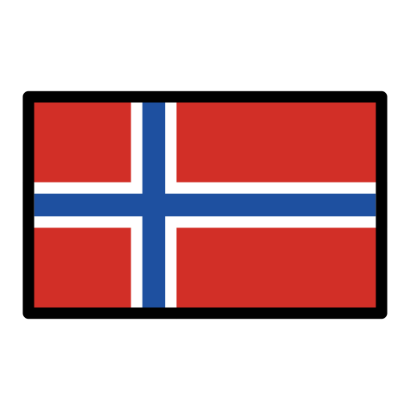 In Norway, remote work, and especially working from home, has also become more popular. However, there is a discussion going on whether or not the ability to work from home is an equality trap or not. It is also many employers whom find it difficult to build a good working environment when not everyone is working regularly at the same place.
However, even if most employees expect that they shall have the possibility to work from a remote location it is important to note that there is no mandatory legislation that obligates the employer to let employees work from a remote location.
2. Labour legislation and telework
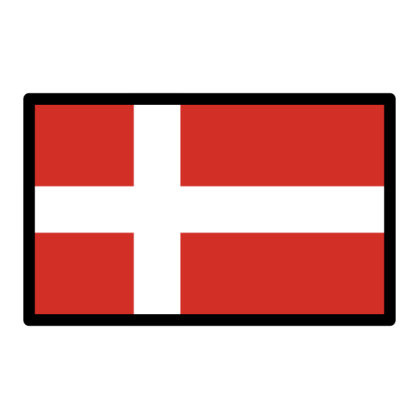 In Denmark, there is no general employment law that regulates the employment relationship. The employment relationship is regulated by a large number of acts covering specific areas e.g., holiday act, discrimination legislation etc. and legislation covering specific types of employment e.g., the Danish salaried employees Act. 
In addition to legislation many companies are according to agreement covered by collective agreements that amongst others regulate working time, salary etc. Collective agreements may also include regulations on remote work.
In Finland the employment is based on the Employment Contracts Act, Working Hours Act and Occupational Safety and Health Act and these acts create legal basis also for remote work.    
In addition, collective agreements may regulate remote working.   In Finland there are about 160 universally binding collective agreements and they are mandatory for all employers in certain field of business. 
The terms of the employment contract and mandatory regulation are valid as usual, even if the place of execution of the work is not in the employer’s office.
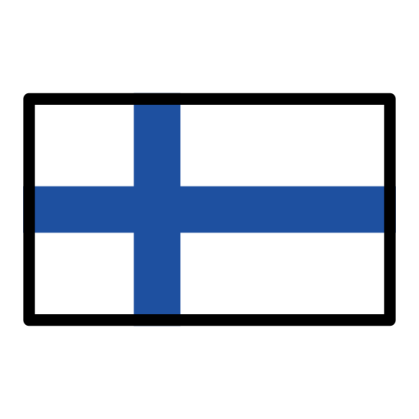 In France, employment and labour law is governed by the provisions of the Labour Code, which contains specific provisions for telework.
Numerous agreements and collective agreements (company, regional, national) also regulate labour law. With regard to telework, this concerns in particular two national interprofessional agreements dated 19 July 2005 and 26 November 2020.
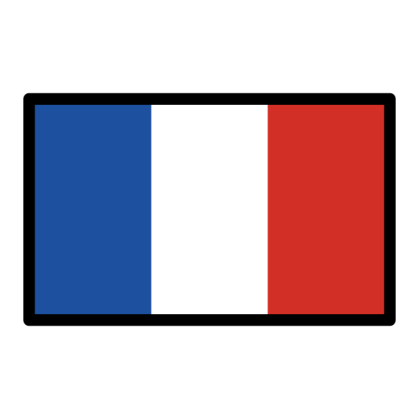 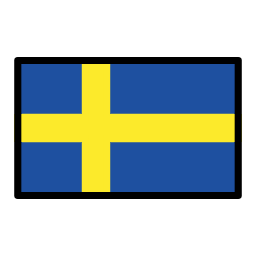 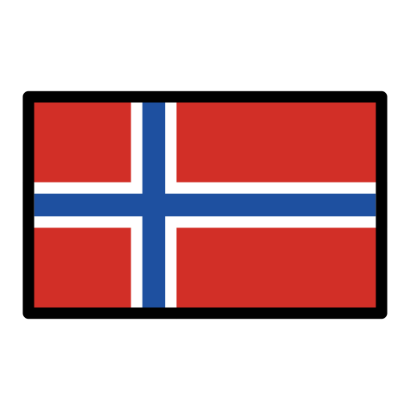 2. Labour legislation and telework
As a main rule, the Norwegian Working Environment Act has applied even to work performed from home, unless comprised by the scope of the more flexible home office regulations (Norwegian: “Hjemmekontorforskriften”). 
The home office regulations were originally introduced back in 2002. The Norwegian government has introduced updated home office regulations which came into force 1st of July 2022. The updated home office regulations do not apply to work which is either brief or occasional, even though it is performed from the employee’s home. Each home office situation must be assessed concretely. 
The key is whether the homework has the character of being of a certain duration, firmness and scope. Employees who only carry out work in their own homes will always be covered by the specific regulations regarding home office. 
It is important to know that the home office regulations only applies for work being carried out from the employee’s home and work from the employee’s summerhouse or cabin or when travelling from place to place is not covered by the home office regulations.
Even though that there are no specific legislation in Sweden regarding remote work there is mandatory legislation in the Working Hours Act, Work environment Act and the Employment Protection Act that Employers need to be aware of when organizing remote work. If the employer’s business is adhered to a collective bargaining agreement there may also be other binding rules that the employer needs to respect.
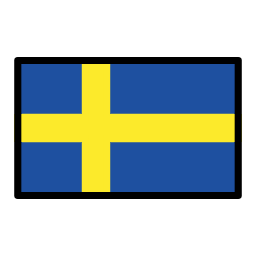 Key takeaway is that the terms of the employment agreement and any other mandatory legislation shall be applied as usual even if the work is performed from a remote location.
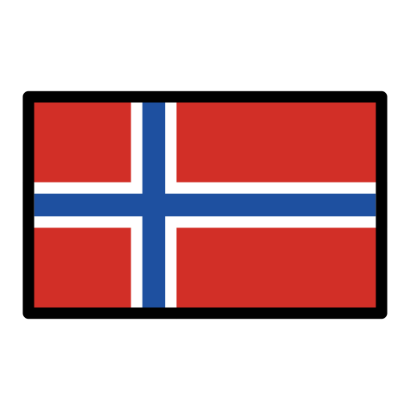 When the work falls within the home office regulations, a written agreement is required. The agreement must, among other things, say something about the scope of the home office work,  working hours,  availability,  expected duration,  operation and maintenance of equipment, etc.
3. Working time
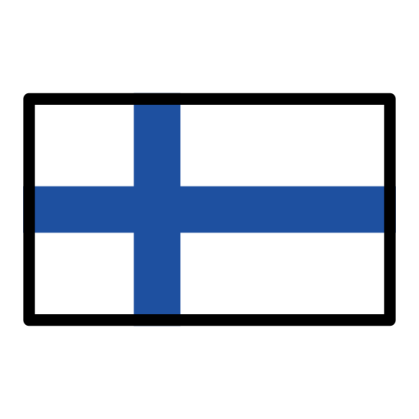 According to the law, the employer has an obligation to monitor the safety and healthiness of working practices. This includes keeping track of the employee’s working hours. 
Regular working hours are 8 h per day and 40 h per week but could be shorter pursuant to the applicable collective agreement.
According to the Working Time Act, working time is the time spent on the job, regardless of where the work is done. Working hours must be monitored in a normal way even in remote working. The employer has an obligation to organize monitoring of working time and the employee has an obligation to use it.
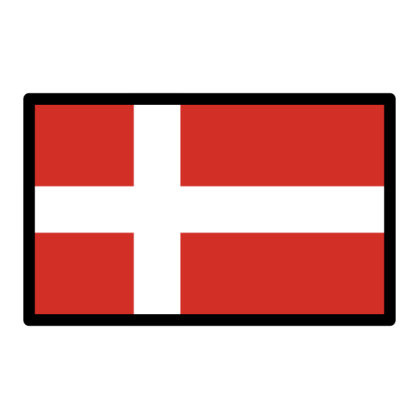 In France, the employer is under an obligation to monitor the working time of his employees, including the ones teleworking. In this respect, the agreement or charter setting up telework must notably define:
the modalities of control of working time or regulation of the workload;
time slots during which the employer can usually contact the teleworking employee (employees have a right to disconnect)
There is a principle of equal treatment: The teleworker has the same rights and benefits as the employee working in the company's premises, including working time. Working time is thus counted in the same way whether the employee is teleworking or not.
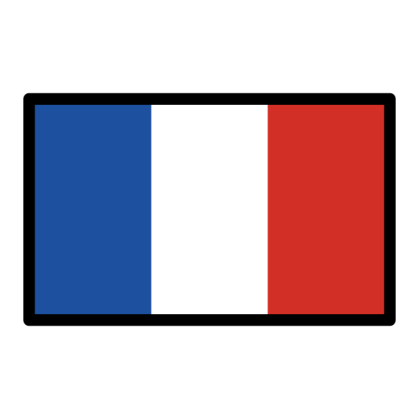 3. Working time
No special rules have been enacted in Sweden regarding work that is performed from home or a remote location.  Thus, the employer is obligated to follow the mandatory legislation in the Swedish Working Hours Act or if the employer is party to a collective bargaining agreement the corresponding framework of the agreement. 
It is important to note that unless the parties have agreed that the employee shall determine his or her own working hours it is up to the employer do decide and  determine the allocation of working hours. 
Regular working hours are 8 h per day and 40 h per week but could be shorter pursuant to the applicable collective agreement.
According to the Working Time Act, working time is the time spent on the job, regardless of where the work is done.
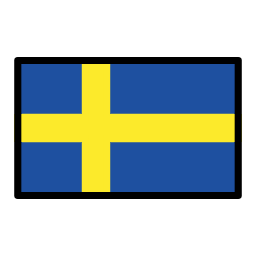 According to the home office regulations, working time regulations will apply in full when working from home. In practice, this means that the working hours agreed when the work is carried out in the office will apply in the home office. 
It also means that employer and employee can enter into agreements on working hours, to the extent that the law allows for this. 
The Norwegian Working Environment Act chapter 10 has extensive rules on working hours.
Working hours must be monitored in a normal way even in remote working. The employer has an obligation to organize monitoring of working time and the employee has an obligation to use it.
Sweden has not enacted any special legislation regarding the employee’s right to disconnect. Thus, in the absence of mandatory legislation it is up to the parties to agree whether the employee of a particular employer or in a certain sector shall have the right to disconnect.
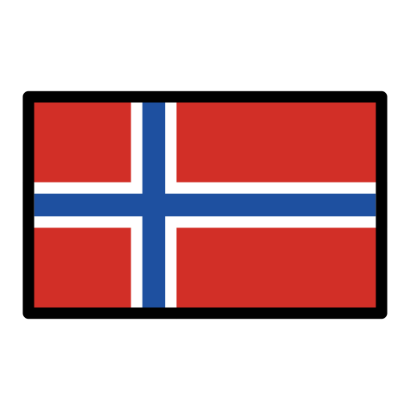 4. Safety and Health
Under the Finnish Occupational Safety and Health Act, the employer must ensure that work is performed under safe and healthy conditions. This applies to all the places where work is performed, including remote work and telework. Employer and employee must ensure together that remote work is free from interruptions, ergonomic and safe.
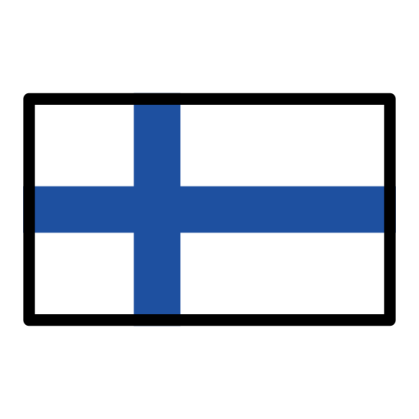 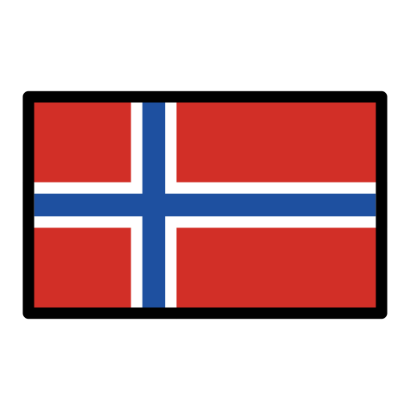 The same as for Finland applies in Norway.
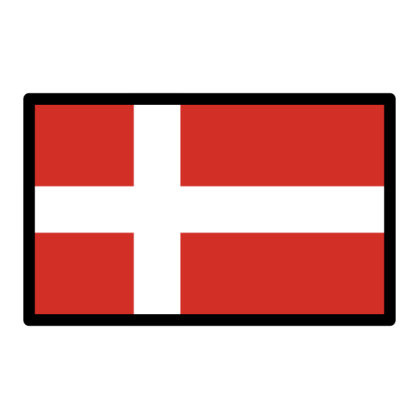 The Danish Working Environment Act provides for the same provisions as in Finland. 
In addition, there are a few exceptions to the working environment legislation set out in the order on homework, i.e. in relation to requirements for furnishing the workplace (see part 5.)
Similar provisions to Finland apply in the Swedish Work Environment Act.
Moreover, in order to achieve a healthy working situation at home, good cooperation and regular dialogue between the employer and the employees is necessary. In a situation where an employer has many employees who work from home, it is important to keep track of the work environment routines, such as conducting investigations, risk assessments, measures and action plans.
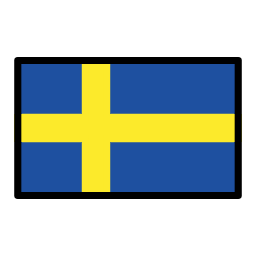 In France, the legal and conventional provisions relating to health and safety at work are applicable to teleworkers.
The employer may carry out a visit to the place reserved for telework, after receiving the employee's agreement, to check that the applicable provisions on health and safety at work are being properly applied 
an annual interview which includes a discussion of the employee's working conditions and workload must be organised
The legislation on work-related accidents also applies to teleworkers: if an accident occurs at the telework place, it will be presumed to be work-related.
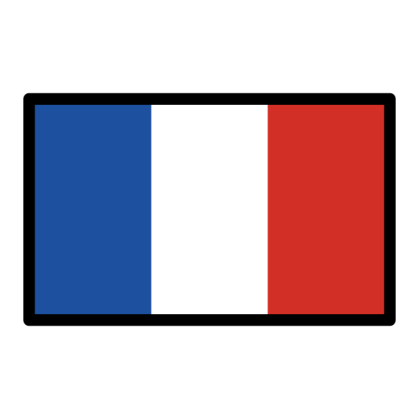 5. Company-specific remote work guidelines
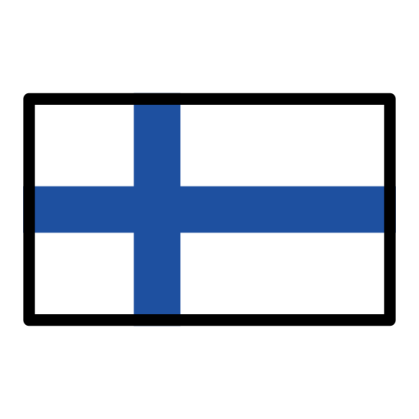 Remote work and its guidelines are mutually agreed in workplaces and practices may vary from company to company. Usually, companies have remote work guidelines that apply to all its employees. Depending on the company, sometimes a separate remote work contract is also entered into between the employee and the employer. 

The guidelines usually agree on, for example: when one is allowed to work remotely and how much in advance that is agreed, allowed remote work locations, working hours in remote work, how work results are monitored, sick leave policy, information security and possible costs of remote work and how the cost are distributed.
Remote work must be decided in accordance with the principle of equal treatment in the workplace. However, it should be noted that it is not necessary to treat all employees the same way, but all the employees working in similar positions must be treated equally. 

The essence is the content of the job function and the nature of the work, as well as the employer's justification for possible different treatment. In accordance with the principle of equality, the employer must make clear who is allowed to telecommute and under what conditions.
The common remote work instructions or contract also agree on whether the employer can order the employee to come to the place of employment when necessary and over what time the employee should be at the place of employment. 

If the employee does not arrive at the place of employment, employment penalties may arise, for example a warning of unauthorised absence and failure to fulfil a work obligation.
5. Company-specific remote work guidelines
As in Finland, it is also common in Norway with company specific remote work guidelines.
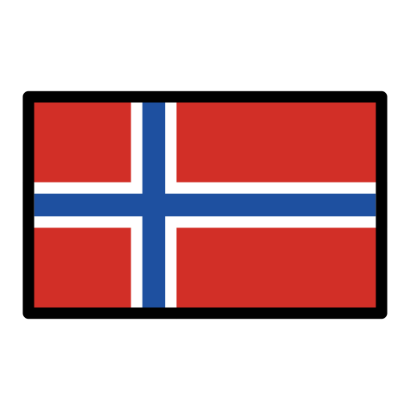 Remote work and its guidelines are mutually agreed in workplaces and practices may vary from company to company. Usually, companies have remote work guidelines that apply to all its employees. Depending on the company, sometimes a separate remote work contract is also entered into between the employee and the employer. 
The guidelines usually agree on, for example: when one is allowed to work remotely and how much in advance that is agreed, allowed remote work locations, working hours in remote work, how work results are monitored, sick leave policy, information security and possible costs of remote work and how the cost are distributed.
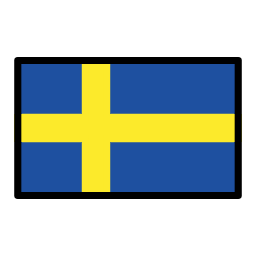 It is not an obligation to have internal guidelines that regulates remote, but it is becoming more common and such guidelines often includes the same regulation as described for Finland.
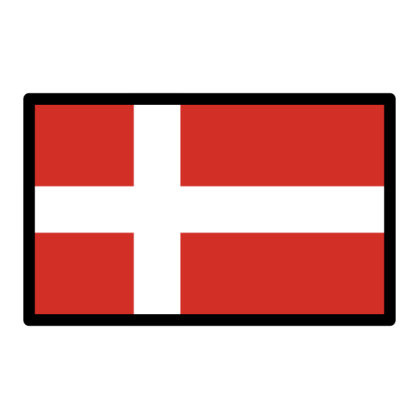 5. Company-specific remote work guidelines
In France, there are three ways to implement telework in a company:
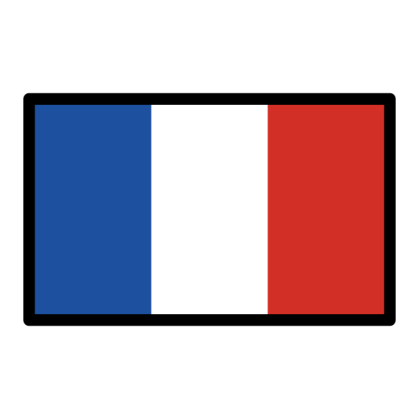 6. Equipment and reimbursement of expenses
The employer is responsible for purchasing, servicing and insuring equipment and software necessary for employment and the damage caused by them.
There are a few exceptions to the main rule that the working environment legislation also cover remote work. These exceptions are set out in the order on homework, i.a. in relation to requirements for furnishing the workplace. 
As a general rule, the working environment legislation's requirements for furnishing the workplace do not apply to the home workplace. However, the special rules in the screen executive order – including the stipulated special requirements for the workplace layout – also apply to screen work at home, if the employee performs screen work at home on a regularly. 
A regularly basis means more than two days per week on an average.
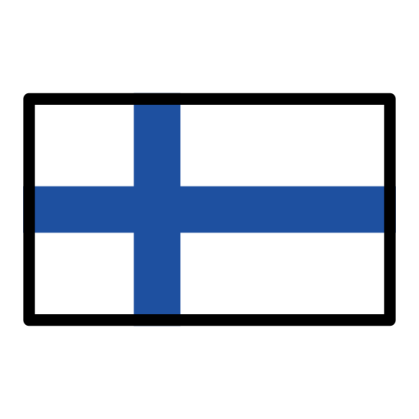 A worker working remotely is not compensated for example for electricity consumed by a computer. The employer does not reimburse the workroom costs. However, a remote worker may be entitled to a workhouse deduction in their personal tax. The reduction increases depending on how much of their annual working days are remote workdays.
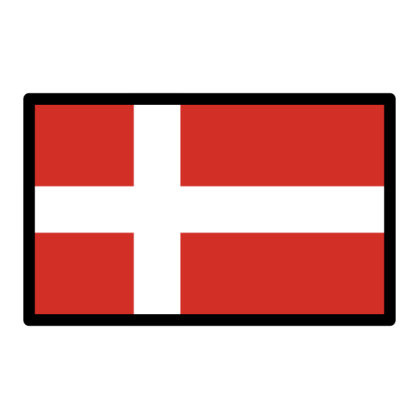 In Denmark it is also possible to get deduction in personal tax, but it is very difficult, and the home workplace must be used only for work purposes.
Tax deductions can also be obtained for the cost of internet access, among other things. The cost can be completely reduced if you use the connection mainly for work use. If you use it partly for work and partly in your own use, you can deduct half the costs for the period when the work has also included telecommuting.
Internet access is often paid for by the employer and if the employee has access to company network it is not a taxable benefit or it is considered included in the tax for mobile phone.
6. Equipment and reimbursement of expenses
There are no mandatory explicit rules that an employer shall provide certain equipment for employees that work from a remote location. 
However, the greater the requirement that the employer places on the employee to work remotely, the greater the requirement to provide work equipment such as a computer, desk, chair and lighting will be.
In France, the employer provides, installs and maintains the equipment necessary for telework. 
If, exceptionally, the teleworker uses his or her own equipment, the employer provides for its adaptation and maintenance.
inform the employee of any restrictions on the use of computer equipment or tools or communication services and the penalties for non-compliance
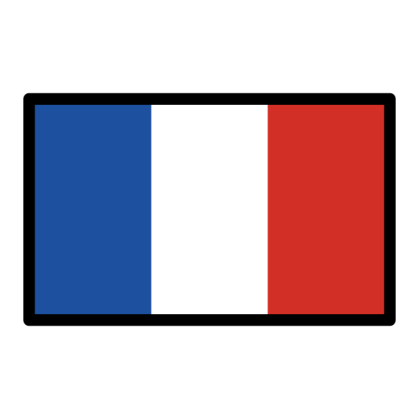 If an employer makes a contribution to an employee's private purchase of, for example, an office chair or a height-adjustable desk, the contribution becomes taxable as income from employment. The same applies if the employer is involved in financing employees' private purchases of equipment of various kinds, such as headsets, webcams, printers and computer screens. The employee is thus taxed for the compensation and the employer must pay employer contributions. This scenario assumes that the bought equipment is the employee's private property. 
If on the other hand the employer is responsible for the purchase itself, the assessment may be different. The employer then makes the purchase directly or compensates the employee against the submission of a receipt. The expense receipt must then be able to be used as verification in the employer's accounting. Equipping an office for an employee who works from home with suitable office furniture does not normally have any tax consequences. Of course, this presupposes that what is purchased can be justified on the basis of the employee's work situation. The employer must be able to argue that he does not bear the employee's private cost of living. Otherwise, a taxable benefit arises for the employee.
On the reimbursement of telework-related expenses:
reimbursement of teleworking expenses, according to the general obligation for the employer to cover the costs of the employee's performance of his functions (cost of computer equipment, connections and various supplies, etc.). Expenses may be reimbursed through a flat-rate allowance (exempt from contributions if it does not exceed a certain amount), or on the basis of actual expenses.
if no business premises are made available to the employee by the employer, the latter must pay the employee an occupation allowance to compensate for the occupation of the residence for business purposes
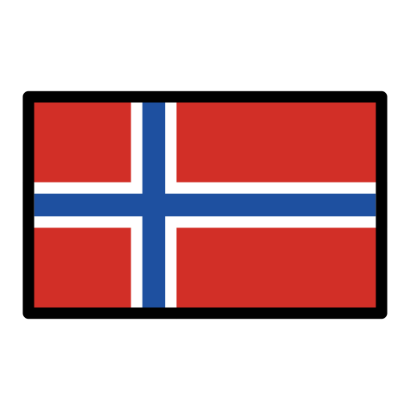 2 – International remote work
Existing scenarios
Remote work can be a result of both the employer or the employee choice and and may concern existing employees but also international recruitments for short, long but also permanent terms.
Different international remote-work types:
Ex:  Employee who joins his/her expatriate spouse ; recruitment of a talent in a country in which the group is not established
Ex:  Employee who wants to telework a few weeks per year in a country where he has a secondary residence ; family problems requiring a regular presence abroad
Ex: Assignation and secondment of a non-mobile talent for a project by the Home country’s company ; recruitment of an employee in a country where the group is established under a "group" project
Main advantages of the « remote work » system
The recruitment of top international talents, but also:
New business development opportunities for the employer
An international situation without the cost of international mobility
No changement of the employee’s family situation
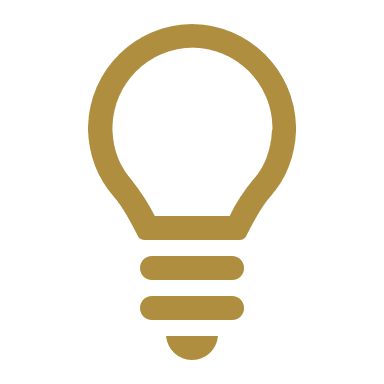 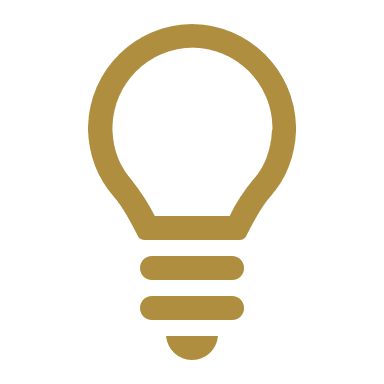 Lower costs
Digitalization
Personal situation
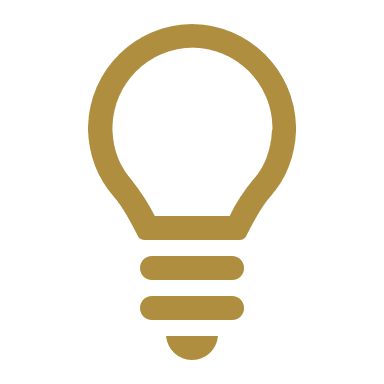 Lower costs and reduction of health risks
Well-being and productivity of the employee
Flexible working
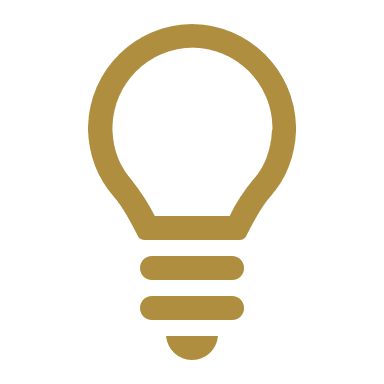 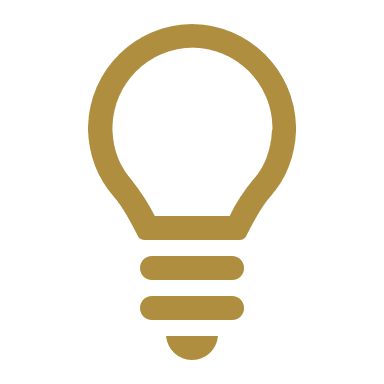 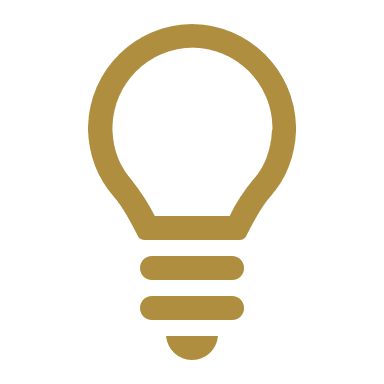 Well-being
Flexibility
Travel reduction
General attention points
Technical attention points
SOCIAL COVERAGE

Check application of the social security agreement if any to remote workers (generally no secondment as there are no mission orders)
Risk to pay local contributions (retroactively from day one?)
International health insurance and provident scheme
IMMIGRATION

Work-permit 
Tourist visa, controls and duration
Tolerance for remote workers
Nomad visas
Criminal offences
EMPLOYMENT LAW

Applicable law and local imperative rules to the contract
Contractual scheme : explore possibility to use the local entity (if any) for payroll and employment contract
INDIVIDUAL TAX


Tax residency / Double taxation treaty
Place of taxation for the employee
Nature of risk depending on the duration of the stay 
Risk of double taxation for the employee
Check modalities to pay wage tax : withholding of tax by the employer or direct payment by the employee
EMPLOYER OBLIGATIONS


No obligation to allow remote work
Employer’s security obligation
CORPORATE TAX

Permanent establishment risk : leading to creating corporate tax liability for the employer
Place of effective management
Transfers pricing issues
3 – Employer of Record – practical solutions for remote workers in the Nordics : DEEL
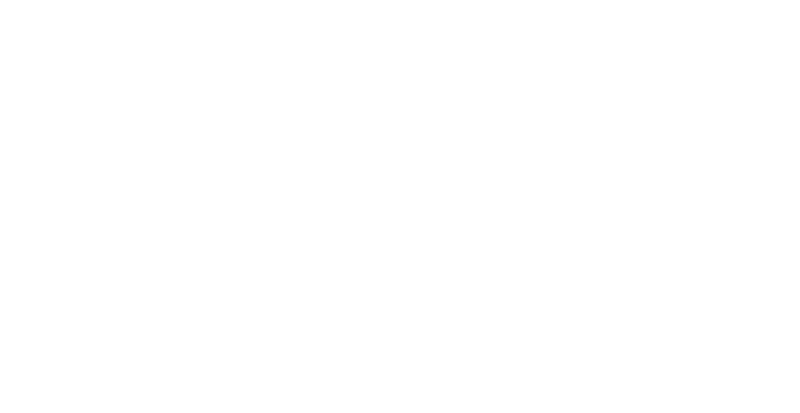 Remote Work made easy

Daniel Eisenberg

Head of Expansion 
Northern, Central & Eastern Europe
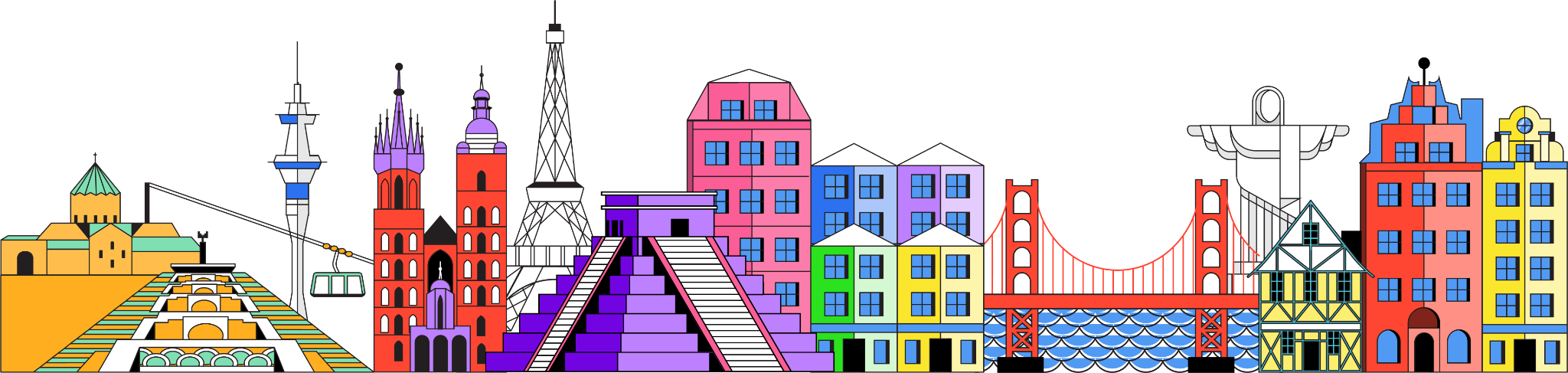 [Speaker Notes: Background on Shuo & Deel 
Found it hard to hire talent globally
Decided to team up to start a new venture focused on addressing these pain points
Y Combinator (W19)
We’re here because Deel has the latest stats & intel on, global hiring brand]
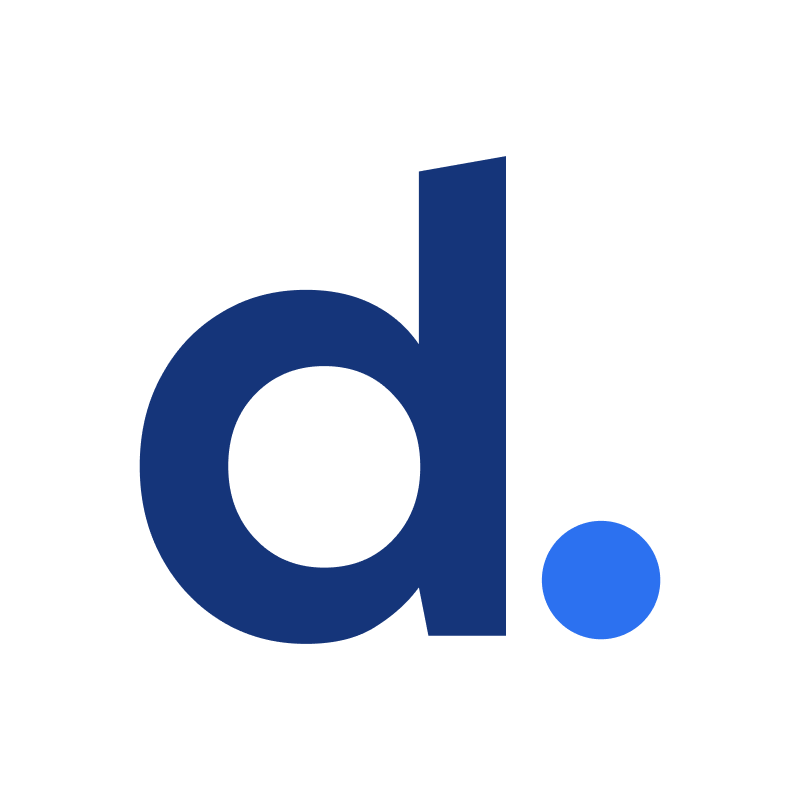 What does it mean to “hire globally”?
[Speaker Notes: Before we get started, let’s talk about what it means to hire globally.]
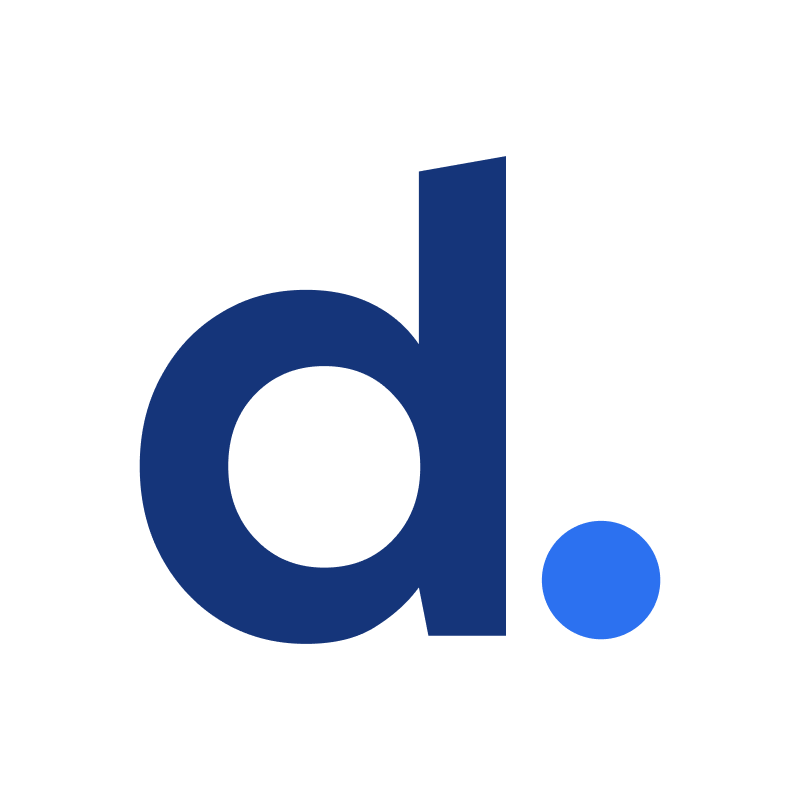 Global hiring
Expanding your team by hiring talent in countries abroad
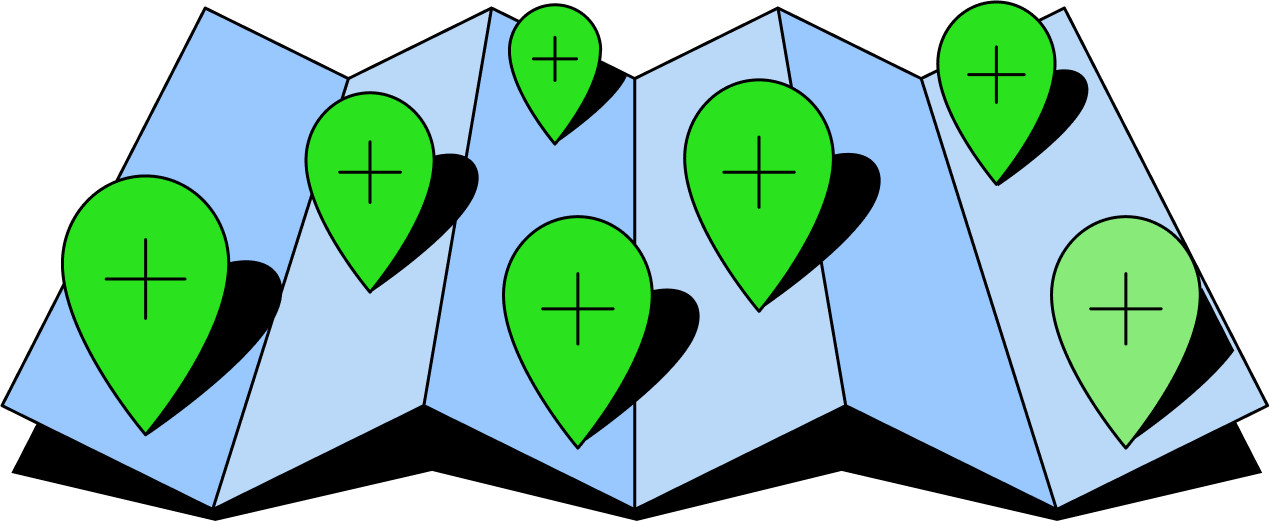 [Speaker Notes: In a nutshell, “going global” is the act of hiring employees internationally. 
But, increasingly, we’re seeing companies use this model to navigate new hiring & talent demands in a shifting market.]
Reasons for global hiring
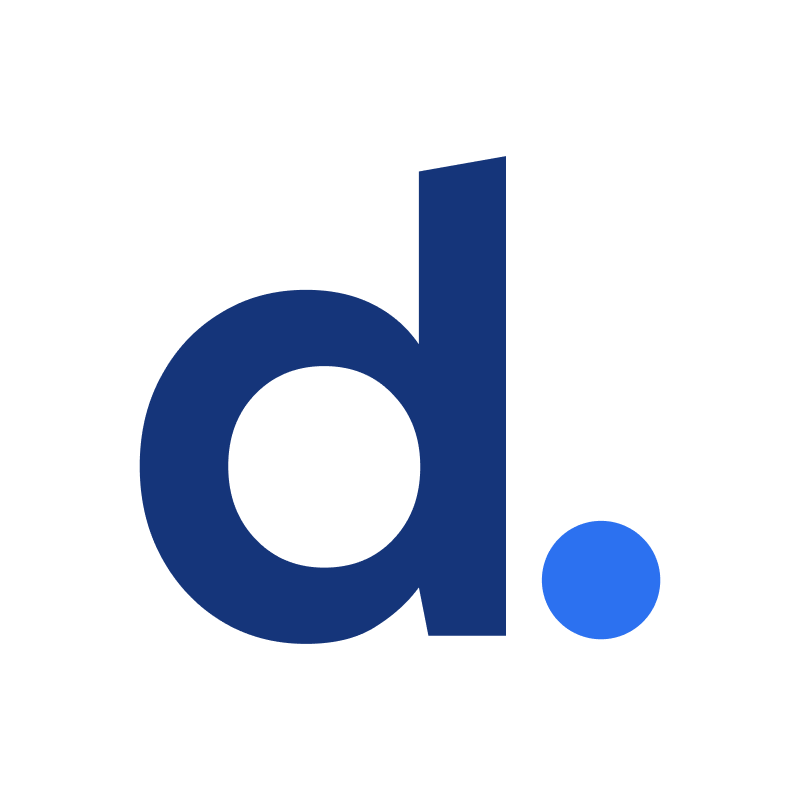 Talent shortage
Remote work
Globalization
[Speaker Notes: Some reasons for hiring globally that we’ve learned first-hand (from scaling Deel to 900 employees in less than 3 years) and what we hear from clients 
The pandemic has sped up the adoption of remote & hybrid work places; it’s no longer considered unusual to have remote or distributed teams 
Talent shortages across the globe, but particularly in areas like SF and NY, are reasons some companies are considering tapping other talent pools 
Globalization, businesses and products spanning many geos and use cases, mean that global teams are more relevant and necessary in today’s world]
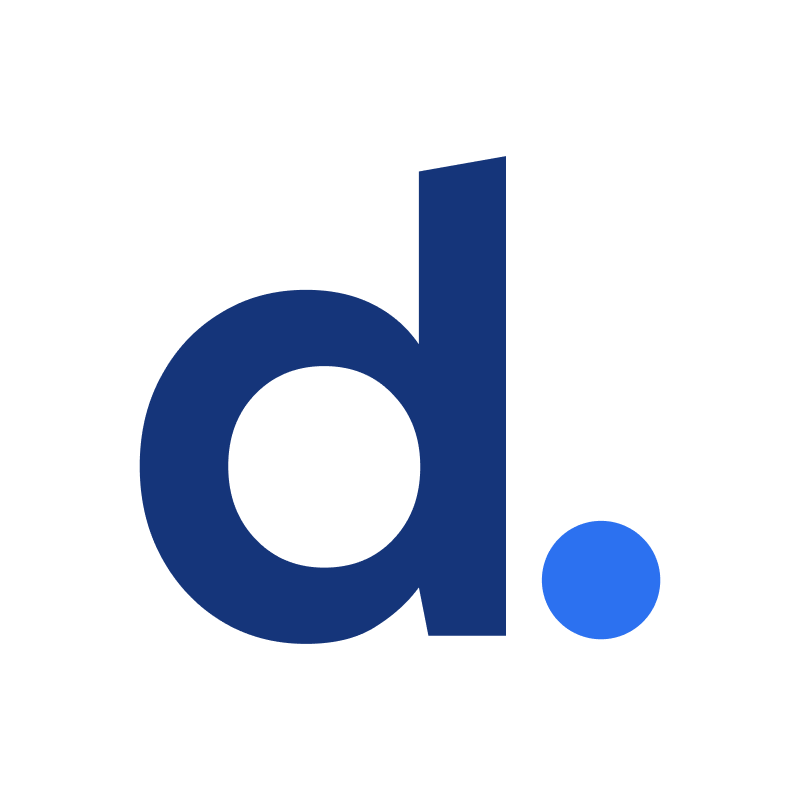 How global hiring works
Contracting on 
your own
Work with an 
agency
Use an EOR
Set up a
foreign entity
[Speaker Notes: Set up an entity — time-intensive and costs money (Coinbase, who joined an all-hands recently, mentioned that through their research, setting up an entity is $1M per) 
Work with an agency — time and money
Hire contractors on your own — time and compliance risk; one of the biggest risks you take on when hiring globally is ensuring your compliant with local labor laws and regulations. 
Hire with an EOR - Pay a cost per employee per month and the EOR handles compliance etc.]
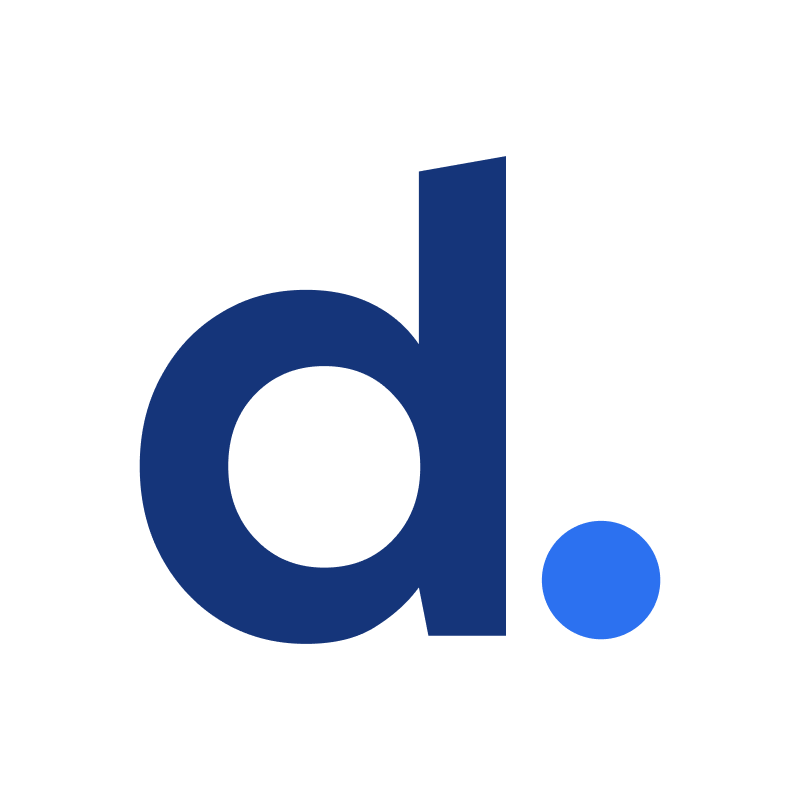 Global hiring example
Hiring company profile 

Seed round raised

Product built & in-flight
Team needs

Two front-end engineers

Two back-end engineers 

One product designer

One marketing manager
[Speaker Notes: FOR EXAMPLE: 
Let’s look at an example of global hiring in action. 
Take a US-based company located in San Francisco that is in its early stages. The co-founders have raised a little bit of money and have a rough product in flight. The co-founders have living & worked abroad, so are familiar working across timezones and languages. 
They need to scale their product & GTM strategy to keep up with demand. 
After considering their budget, they’re going to hire a handful of engineers, product designer, and a marketing manager]
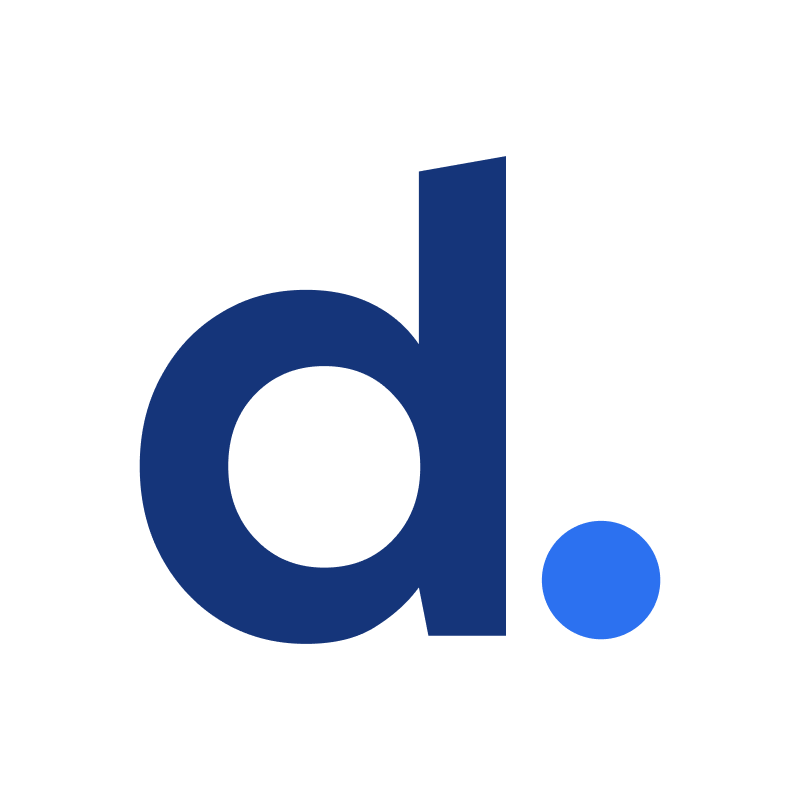 Global hiring example
Average monthly salary in USD
As of April 2022, based on 100,000+ data points from third-party sources
[Speaker Notes: Let’s take a look at average salaries for these open roles across various countries. 
Obviously, this can vary further by city breakdown. But, in general, pay can vary widely based on the countries you hire from.]
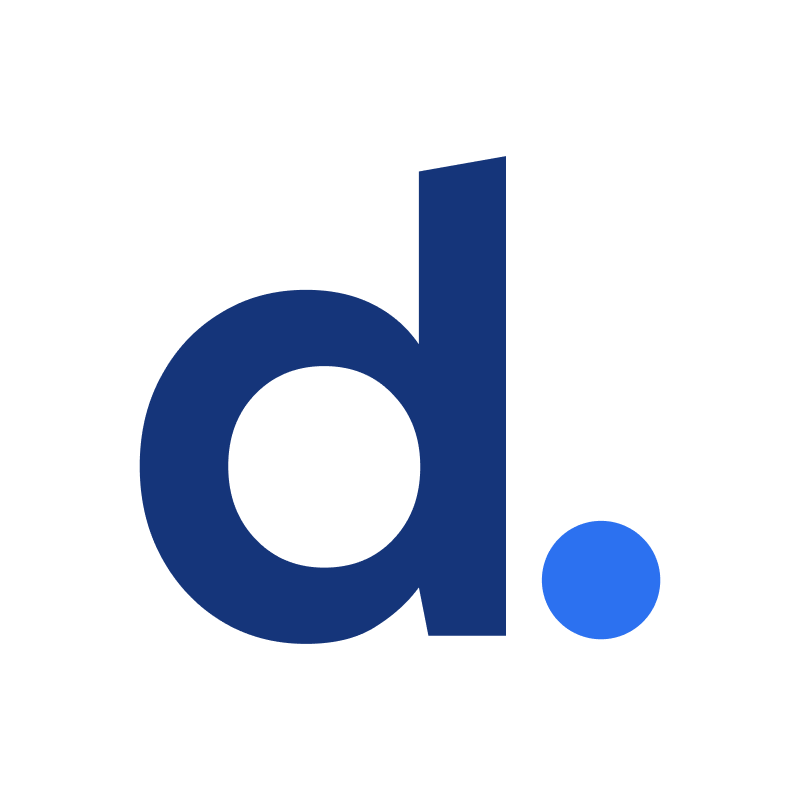 Global hiring example
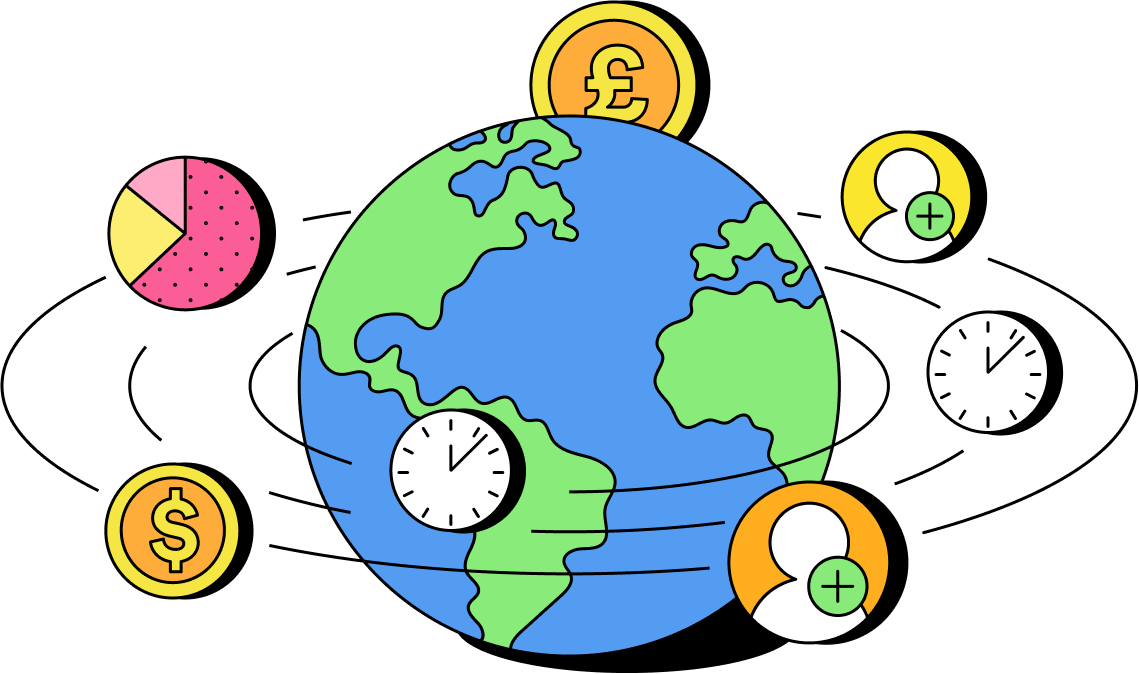 [Speaker Notes: But, salary is just one piece of the puzzle. Here’s a more nuanced look as some challenges and upsides this company could face by hiring internationally. 
There are in-depth considerations for this company to take when it comes to actually hiring globally. 
Regarding challenges, this company will have to consider whether global hires will fit into their company culture, how they’ll manage employee experience across time zones, and how to hire and pay these folks compliantly. 
But, as you can see, if executed properly, they stand to save significantly on key hires. They’ll also have labor coverage around the clock and immediate support in new potential markets they want to get into. 
To help you decide if global hiring might be appropriate for your organization, let’s explore global hiring challenges to consider, and the upsides that might make it worth your while. We’ll come back to this example shortly.]
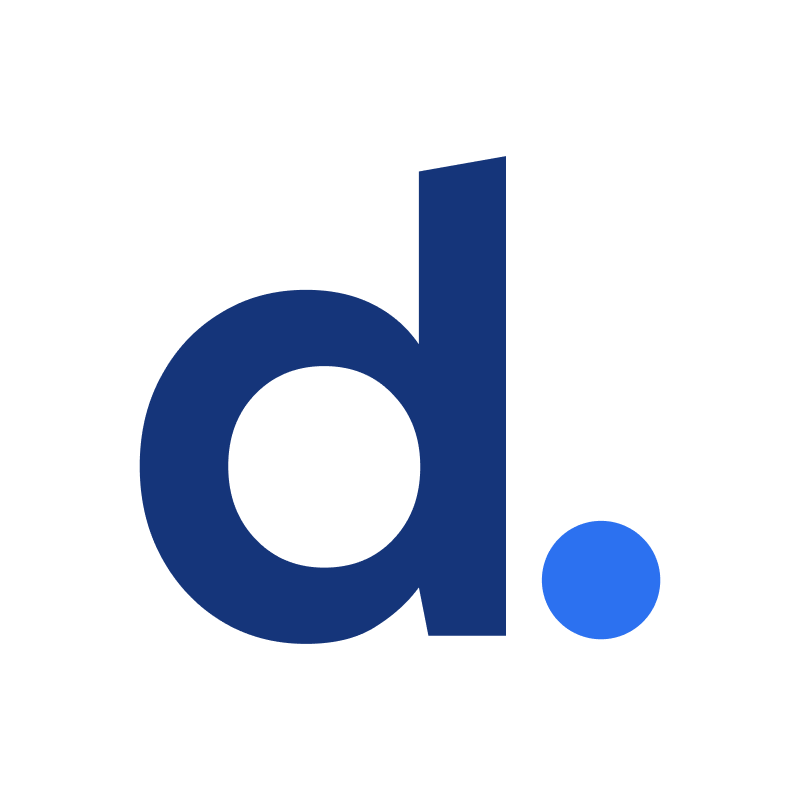 Upsides
Optimizing Costs

Make more competitive offers in other countries 
Market rates for international hires can be lower than in highly competitive & expensive markets
[Speaker Notes: FOR EXAMPLE, AT DEEL:]
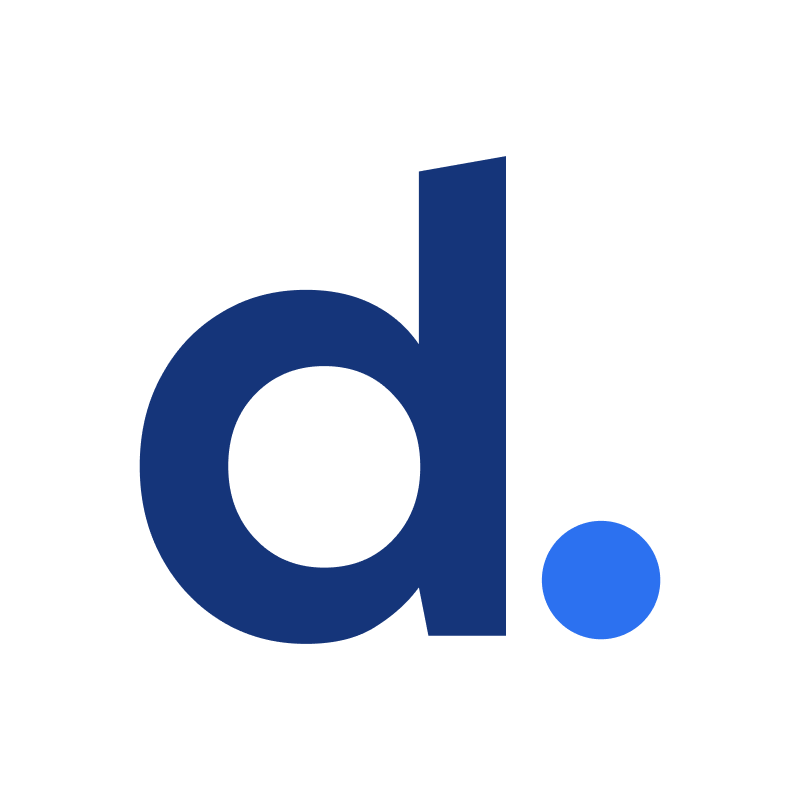 Weighing challenges & upsides
[Speaker Notes: -Deciding to hire globally is a unique decision for companies, based on their needs. 
-Let’s spend some time going through the most common challenges we see companies who hire globally face, as well as the benefits we see companies reap from hiring globally.]
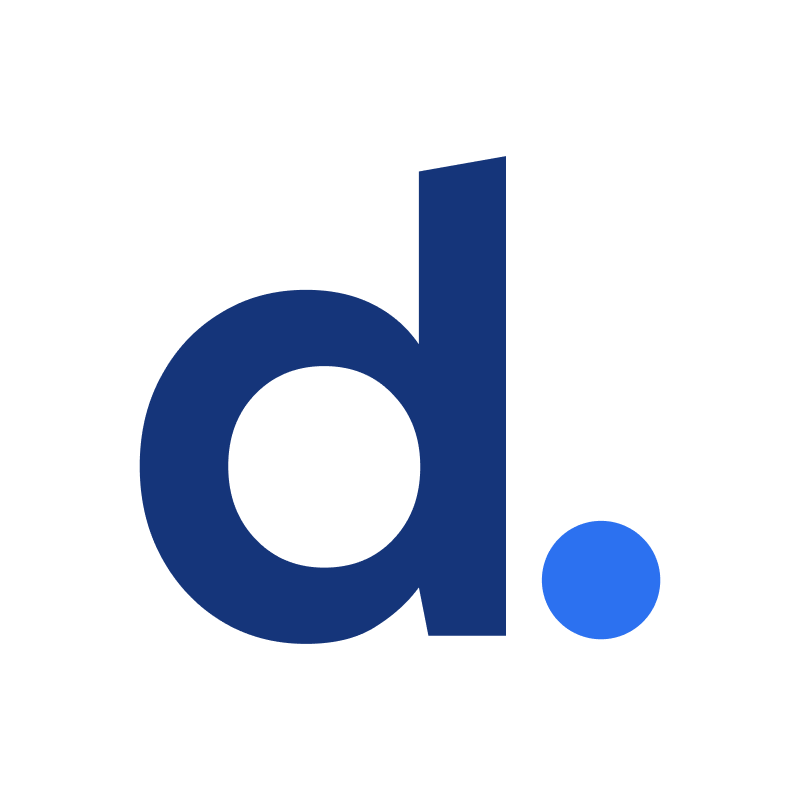 Challenges
Hiring 

Talent normalization
A senior engineer in some countries is equivalent to a college grad in the U.S.

Giving internationally-relevant offers
Negotiate with home currency & perks in mind
[Speaker Notes: From the onset, hiring globally presents a unique set of challenges that you need to consider before going global 
For example, talent normalization or mapping global hires to your needs can be confusing. What constitutes a “Senior Engineer” in one country, for example, can be very different in another. You’ll need to find ways to bring people of varying experiences together under your own company org chart in a way that makes sense. 
And the benefits and pay you offer global employees can be wildly different based on the country you hire from. So, it’s important to make offers that are standard to the country being hired from. 

FOR EXAMPLE, AT DEEL:]
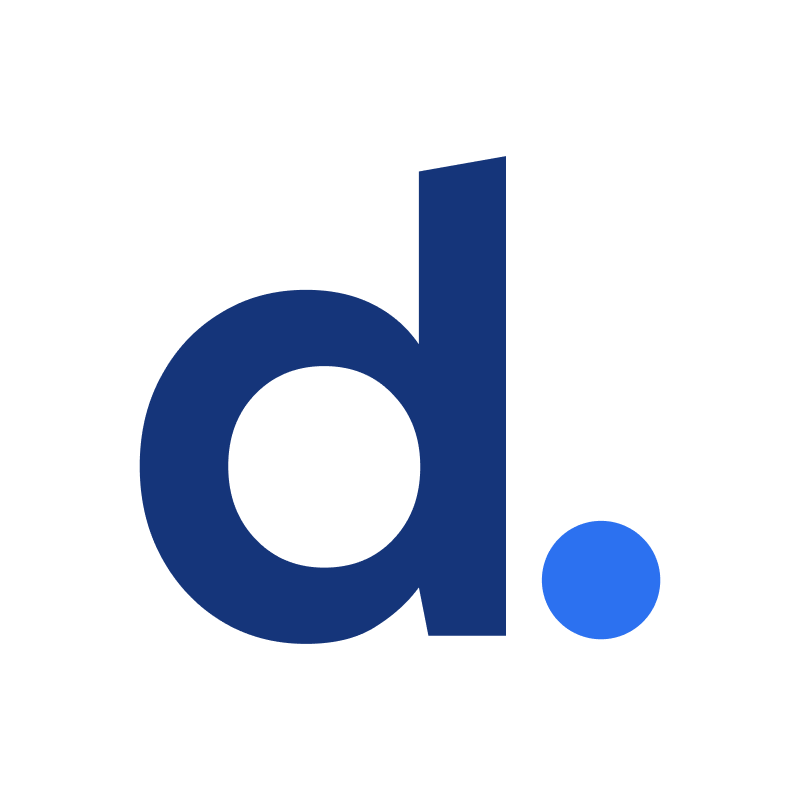 Challenges
Employee experience

Setting team hours
Varying time zones can make it hard to set “office hours”

Onboarding & performance management
Onboarding
Setting KPIs for global hires
Open lines of communications 
Weekly check-ins
[Speaker Notes: Once you have global team members in place, you’ll also need to consider how your team operates. 
Things like working hours are harder to set across the company when people are in different. 
Once someone is hired, it’s important to almost over-communicate with remote, distributed employees to ensure they’re well integrated in the workflow of your company. 
Some examples for doing so include creating an exceptional onboarding experience for global hires, setting clear KPIs, and in general, treating remote employees with the same care you treat domestic ones. Don’t skip things like weekly check-ins and give remote employees the same lines of communication with you as someone close by. 

FOR EXAMPLE, AT DEEL:]
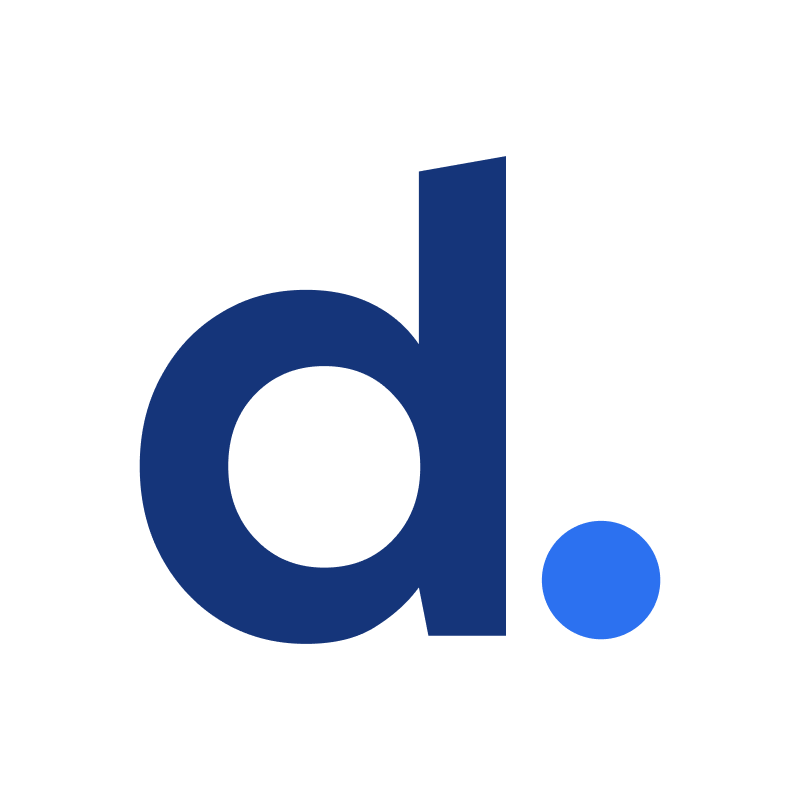 Challenges
Cultural differences

Communicating across global audiences 
Have your product & company messages resonate with people who might speak different languages and have different lingo or communication styles 
Prioritizing time together
Invest in things like in-person all-hands & company offsites
[Speaker Notes: In addition to the logistical challenges of hiring globally, there are also cultural considerations to take into account. 
For example, your product or company may not be as relevant to countries you’re hiring from. So consider the additional learning curve that will exist when hiring from international talent pools. 
And don’t underestimate the power of togetherness as a remote team. You’ll need to make in-person time together a priority to ensure true team cohesiveness. 

FOR EXAMPLE, AT DEEL: 
We hold weekly all-hands where company & product decisions and updates are discussed with the global team. Recently, we had a major client Coinbase join our all-hands to discuss their use case and share their feedback with the team. This helps us keep global employees connected with the product in a meaningful way. 
We also encourage people to meet when they can and host offsites. All Deel employees can get WeWork access to get together with local employees and collaborate in person.]
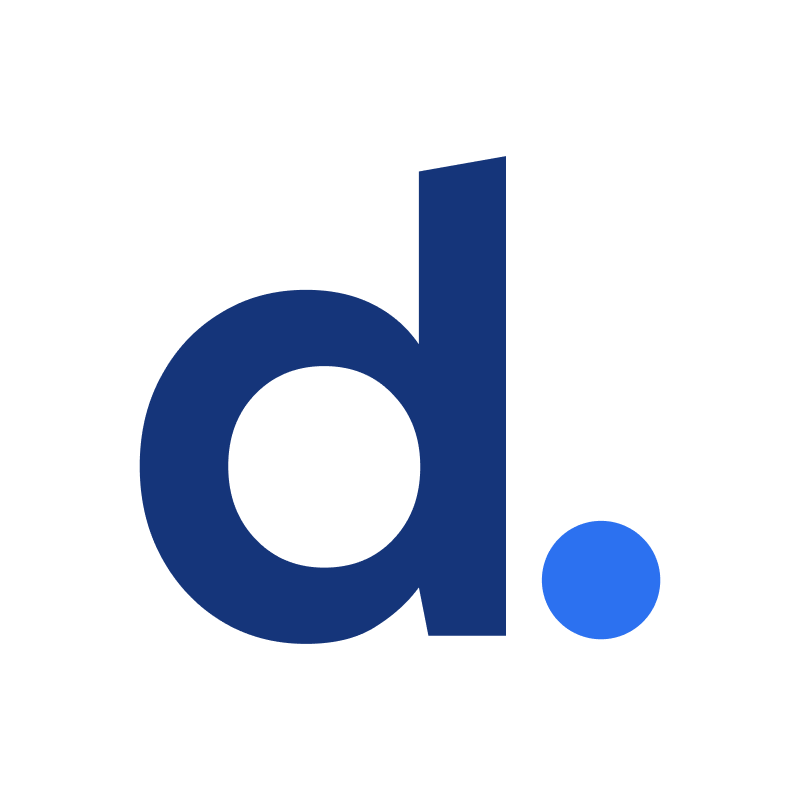 Challenges
Staying compliant 

International regulation
Follow varying local labor laws 

Managing hiring documentation 
Global teams need to be well-documented and compliant
[Speaker Notes: And, of course, there are the compliance challenges of hiring remotely. 
With varying international regulations, it’s important to ensure your global team is in compliance with local country laws. 
And keep your paperwork in order. Compliant hiring is top of mind for investors as you look to raise new rounds, so you’ll need documentation to prove you’re going global the right way. 

FOR EXAMPLE, AT DEEL:]
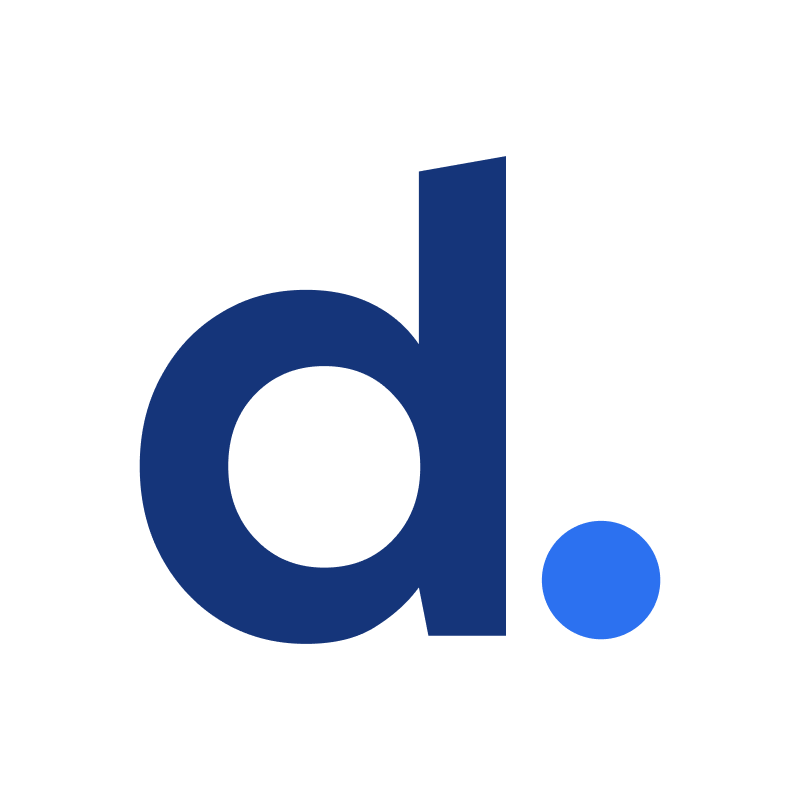 Upsides
Top talent without geographic barriers

More talent pools to pull from
Access growing, quality talent in places worldwide

Hiring existing relationships
Removing geographic barriers means you can hire any connection, regardless of location
[Speaker Notes: FOR EXAMPLE, AT DEEL:]
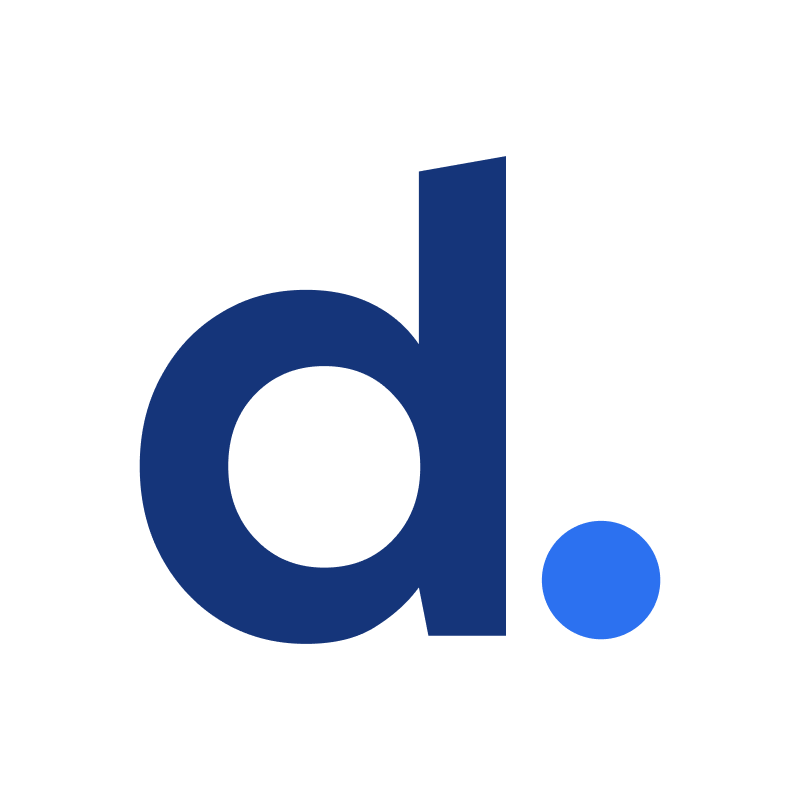 Upsides
Optimizing Costs

Make more competitive offers in other countries 
Market rates for international hires can be lower than in highly competitive & expensive markets
[Speaker Notes: FOR EXAMPLE, AT DEEL:]
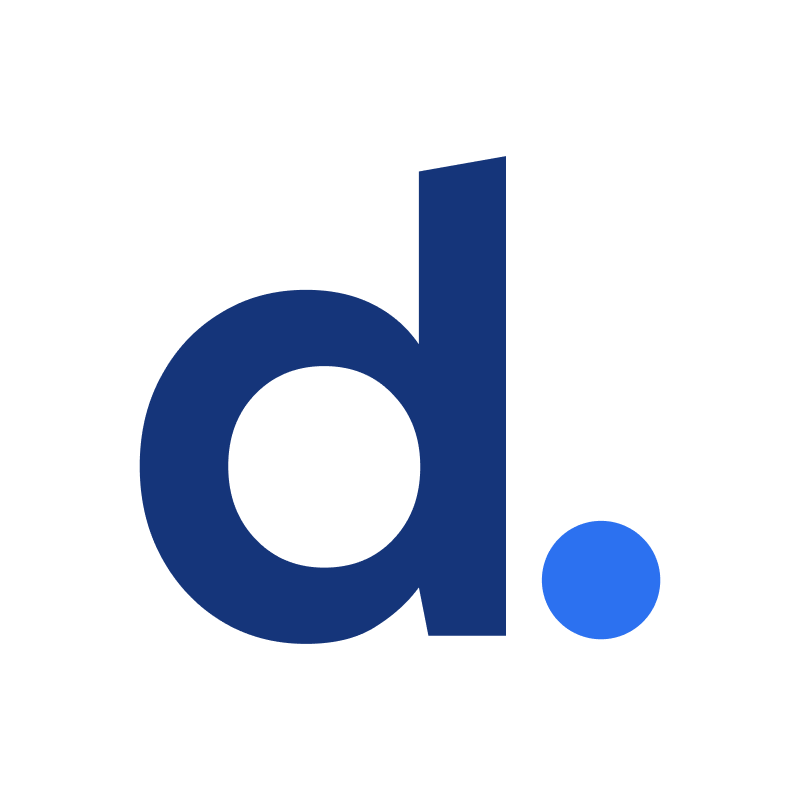 Upsides
Greater market & timezone coverage

New market access
Local talent means more language & cultural specializations in various markets

24/7 team potential
If beneficial for your company, you can have your team cover multiple time zones
[Speaker Notes: FOR EXAMPLE, AT DEEL:]
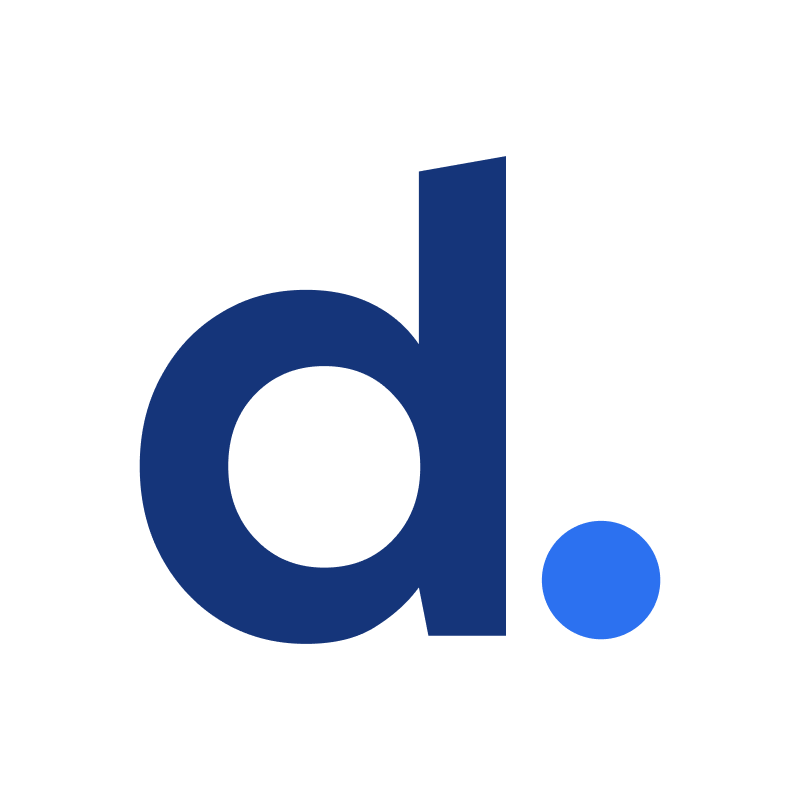 Going global
[Speaker Notes: Once you’ve carefully weighed the challenges and benefits of global hiring, you may find yourself ready to adopt a global hiring model. Where should you start?]
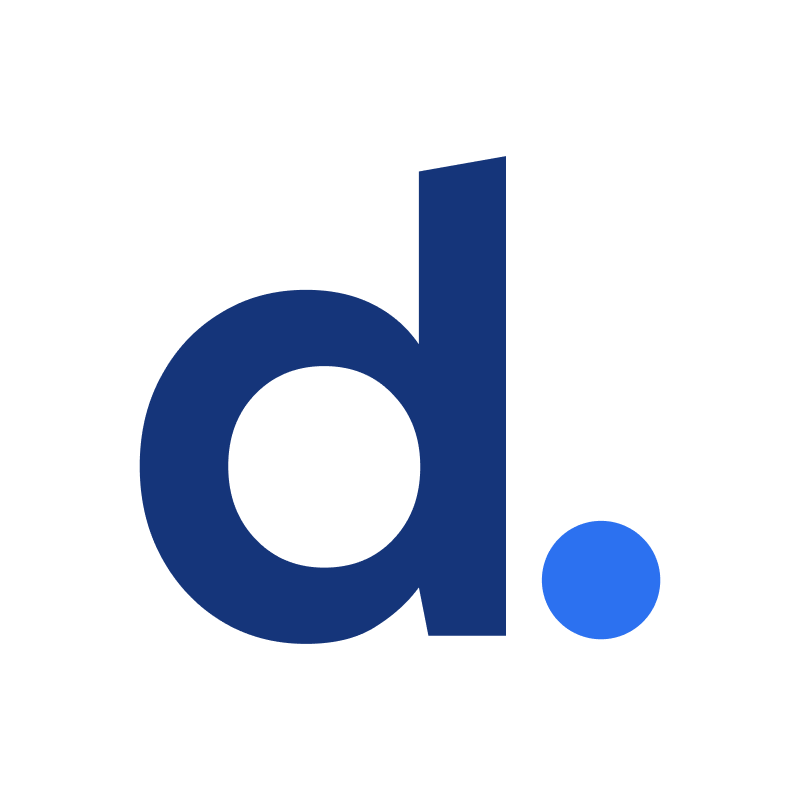 Roadmap
03. Decide where to hire from
01. Evaluate
05. Hire!
02. Decide who to hire
04. Decide how much to pay
[Speaker Notes: Here’s a high-level roadmap to consider when hiring globally. 
You’ll need to evaluate your hiring wants & needs, make some important decisions on how to hire and where to hire from, and then strategize and hire your global team
Let’s look at things to consider during evaluation and some context to help you lay out and make your hiring decisions
Finally, I’ll share some resources that can help you make global hires, if you decide it’s the right path for you]
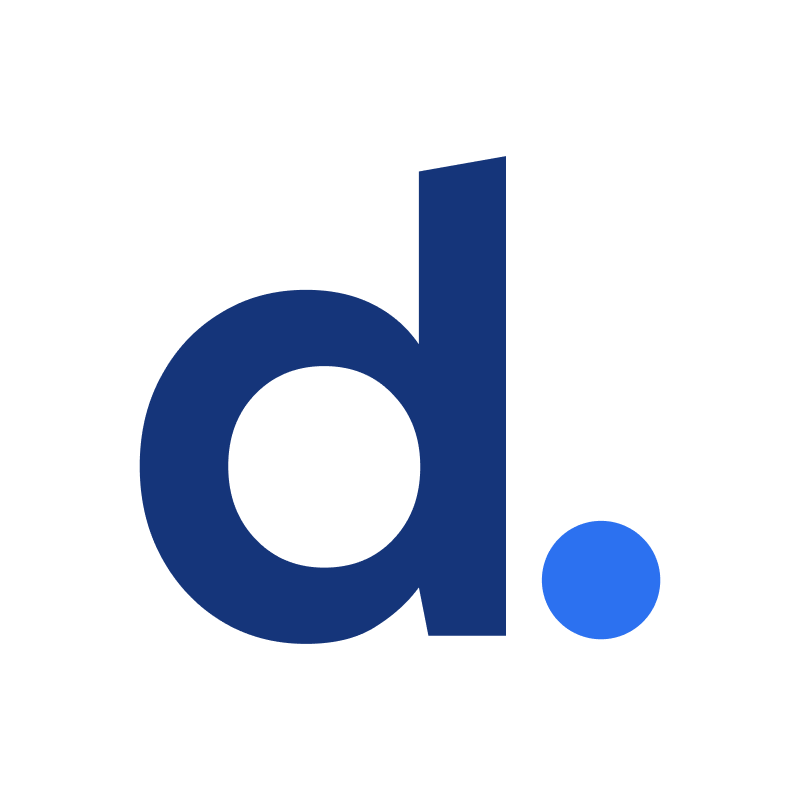 Evaluate
When setting your global hiring strategy, consider:
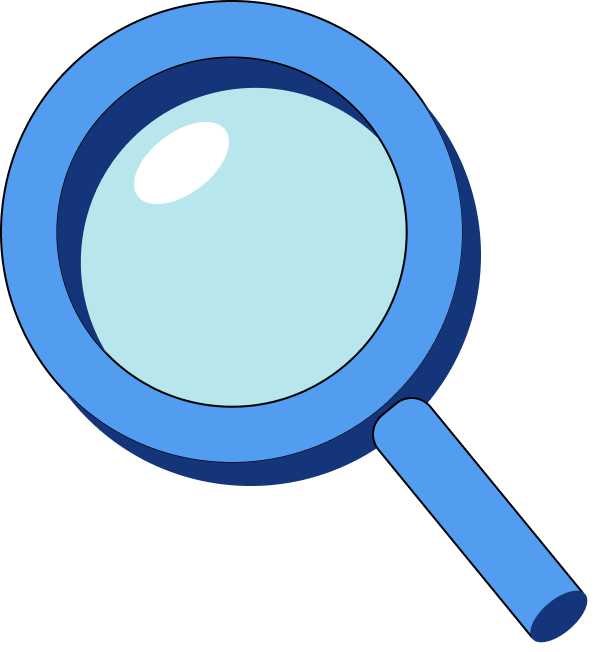 Preferred culture

Perks you’d like to offer your team

Time zones you’d like to cover

Company stage 

Familiarity with countries & cultures you’re hiring from
[Speaker Notes: Because global hiring opens your talent pool up so widely, it’s important to determine some things that are unique to your company before expanding your team. For example:
What type of culture do you want? Will you want to continue meeting in person? Will you want employees to be clustered near one another, even if you’re in a distributed model? Things like this are important to decide before considering different regions to hire from. 
What company stage are you in? Has your product and/or company reached a stage where you can articulate it clearly to international peers?
And, the basic question, are you prepared to handle and adapt to cultural differences and potential language barriers if you hire internationally? 

FOR EXAMPLE, AT DEEL: 
Alex and I had both moved countries to go to school, and have generally international backgrounds. Between the two of us, we spoke 6 languages and were hiring from places where we were personally familiar with work cultures & talent. This was a huge benefit as we grew across Europe and Asia. We also hired people who were familiar with Silicon Valley and the pace of work here, because cultural familiarity works both ways.]
Decide where to hire from
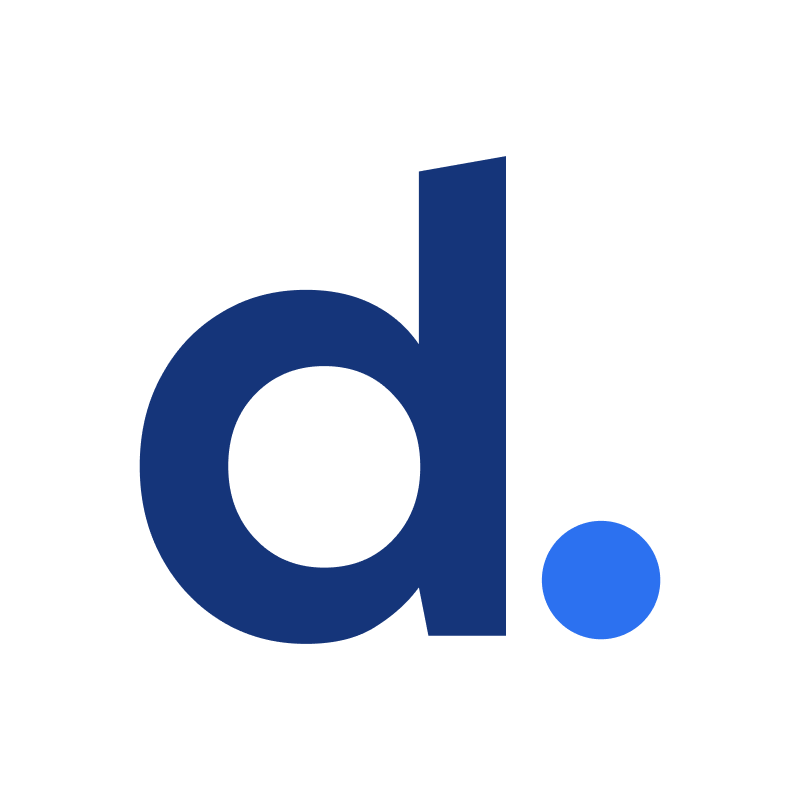 When picking countries to hire 
from, consider:
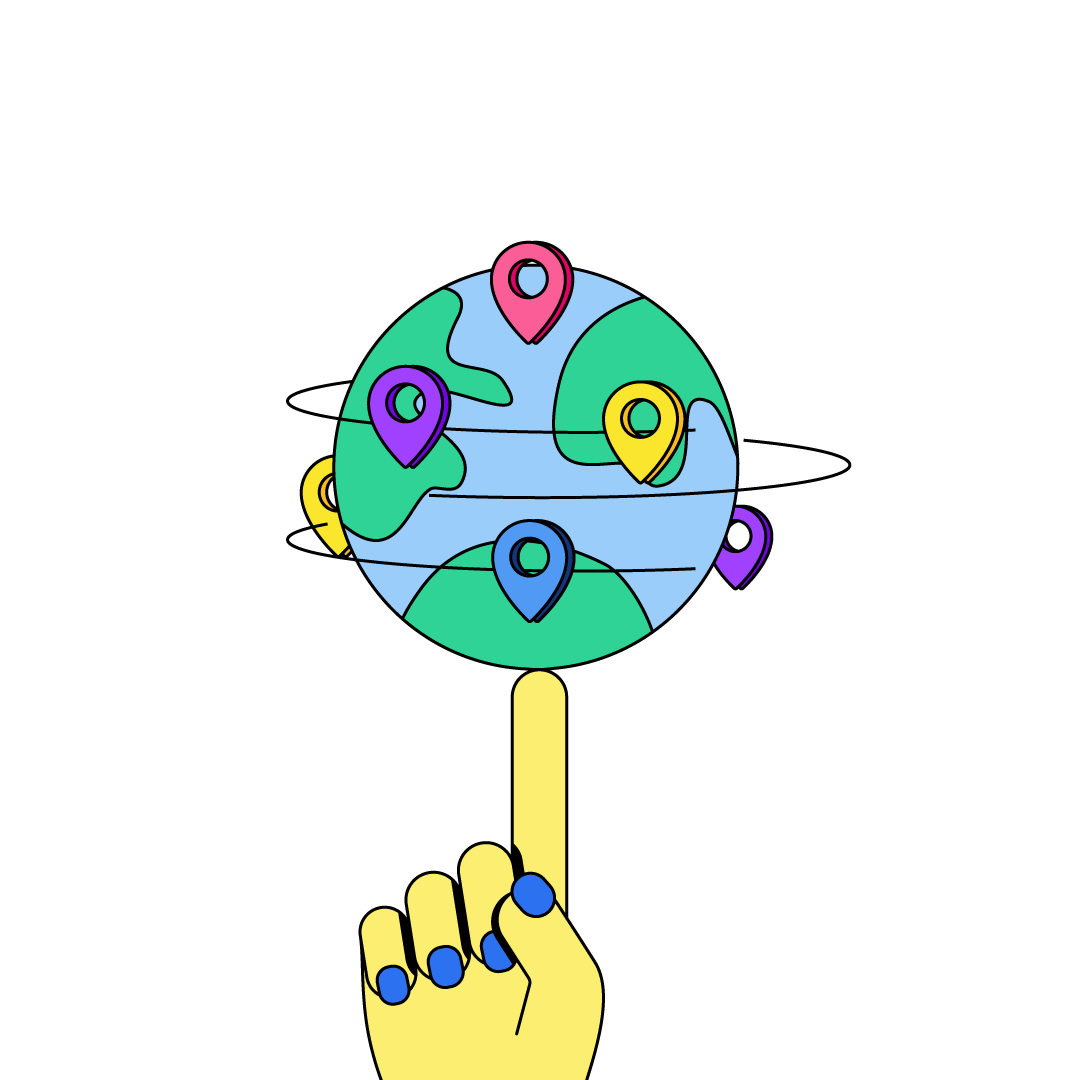 Quality of the talent pool 

Time zones

Languages 

Cost of hiring

Cultural differences or similarities
[Speaker Notes: FOR EXAMPLE, AT DEEL: 
We adopted different global team models for different purposes. 
For example, our engineers and product organizations are predominantly based in different European countries, so they are working on the same time zone
We also have teams across the Americas so that they can support each other in their own timezone
GTM teams are based closest to the sales team they support
And our support function spans the globe, so we can service 7,000+ clients across 150 countries 24/7]
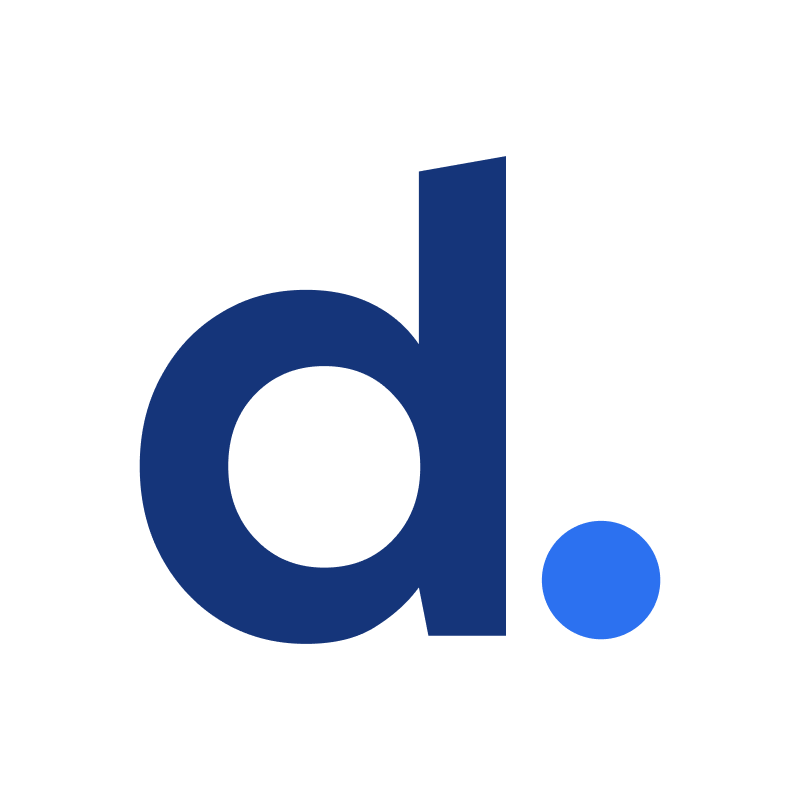 Hire!
1,800 employees in over 85+ countries 

Serving 11,000+ customers across over 150+ countries 

Fastest growing SAAS company in the history
Our team today
Deel in 2019

Engineers in Israel & Ukraine 

One product designer in the United Kingdom 

One marketing manager in Serbia
[Speaker Notes: Remember that example company from the start of this presentation? Surprise! It was Deel. Here’s a small breakdown of what can happen when you expand globally from early stages. 
In 2019, Alex & I were based in San Francisco, and had a team of eight people working on Deel. We needed to scale our product & GTM function to match increased demand, so we decided to look to global options for roles that were extremely hard to hire for. 
We ended up hiring engineers in Israel and Ukraine, a product designer in the UK, and a marketing manager in Serbia. We were a global company instantly, which was invaluable as we scaled our operations across 150+ countries. 
In fact, hiring globally sooner rather than later is one of the tips I give when asked how we scaled from $1-100M ARR in less than 20 months. Having people on the ground in potential markets gives you an immediate head start when expanding into those regions.]
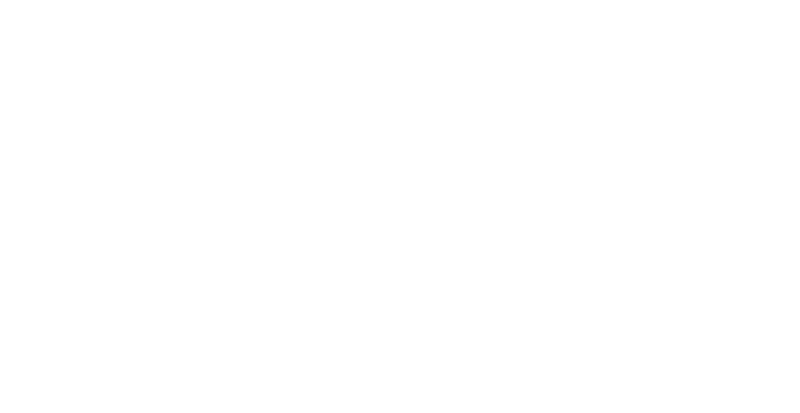 Questions?
4 – Roundtable – Challenges based on business cases
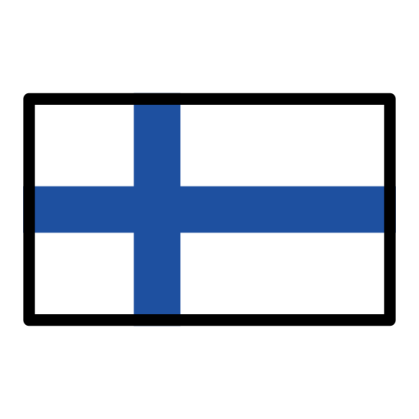 Finland
If permanent residency of a person is in another country (not Finland), one can drive your foreign registered motor vehicle in Finland exempt from car tax when certain preconditions are satisfied. But if he or she has lived in Finland at least 185 days but one’s permanent residence is still in another country, one can submit a request for extension of the time limit for tax-exempt use (for a maximum of one year). 
The problem is when a person may have personal and working ties in both countries.
Estonian businessman, who had several companies both in Estonia and Finland was frequently travelling for business between both countries by car. He was in the opinion that he is a tax resident in Estonia, but at the same time he paid taxes also from salary what he got from Finland. He had house (owned by his company) in Estonia but rented an apartment in Finland and has registered his rented apartment in Finland as secondary home and his wife was travelling almost always with him to Finland.
We appealed the decision to of the Finnish Customs to the Customs Appeal Instance and lost. Then we appealed to the Administrative Court and argued:
his home is Estonian was bigger and Finnish one was also used as an office.
he used medical services in Estonia and was member of gym there.
his economic and business interest were bigger in Estonia even as his personal income from Finland was almost equal.
One day police stopped he and his wife in Finland while driving his Mercedes Benz S 500 and ordered him to pay car tax in the amount of 37 000 euros plus penalty 3 000 euros. In addition he was suspected in a separate criminal proceedings with a substantial tax fraud (as substantial tax fraud can start with 10-15 000 euros).
As a consequence, we appealed that his economical and personal ties to Estonia were bigger then to Finland and that his center of vital interest was in Estonia. The Administrative Court accepted our appeal and precious decisions were overruled and criminal charges afterwards dropped.
Conclusion: If a person having residence in more than 185 days in Finland and he or she may interpreted that he has strong personal and business ties to Finland he or she can’t drive a foreign register car tax-free. Consequences could be severe: substantial tax obligation and criminal charges.
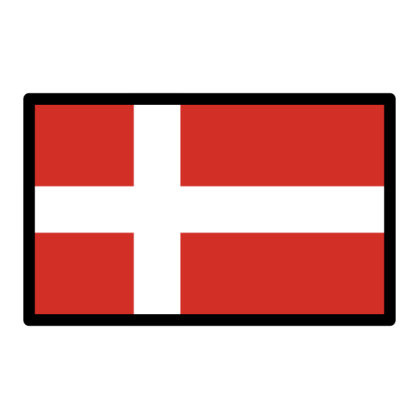 Denmark
Case 1
Case 2
Case 3
Danish entity employs a Swedish citizen living in Sweden to work for the Danish entity in Denmark. 
Considerations to be made:
Choice of law – Danish contract of employment
Risk of Swedish social security
Choice of law based on EU order
Limits to the amount of homework in Sweden in order to be covered by Danish social security 
Øresund Agreement
Changing of social security from Denmark to Sweden has economic consequences for the Danish entity
Working environment at the home office (see previous case)
Foreign company established in Denmark wants to terminate the lease in order to save costs and they ask all employees to work from home five days per week. The Danish entity employs 12 employees. 
Considerations to be made:
It is a material change to the employment conditions?
Working environment at the home office
Guidelines for working hours
Physical working environment
Special rules for screen work (for employee working more than 2 days per week at the home office)
There must be sufficient space for appropriate working positions and movements
There are special rules for lighting, worktable, work chair, screen etc. 
The employee has the right to have his/her eyes and vision examined
The employee has the right to special vision correction aids if the test shows a need for this 
The employer must organize screen work with regular interruption of other work or breaks
French company without an entity in Denmark wants to employ a Danish citizen to work for the French company in Denmark. 
Considerations to be made:
It is a material change to the employment conditions?
Working environment at the home office
Decide whether to register for for A-tax (requires that someone e.g., the pay-roll office will resume
Pay-roll 
Insurances
Working environment at the home office (see previous case)
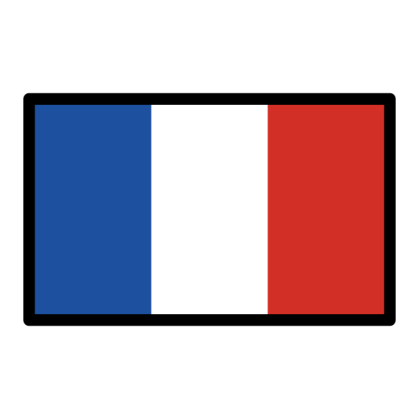 France
Cour d’appel d’Orléans, 07/12/2021, n°19/01258
Cour d’appel de Paris, 18/05/2022, n°19/02933
Tribunal Judiciaire de Paris, 30/01/2021, n°20/08805
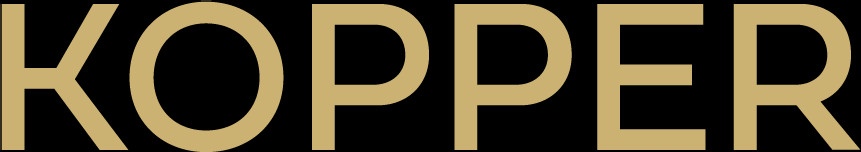 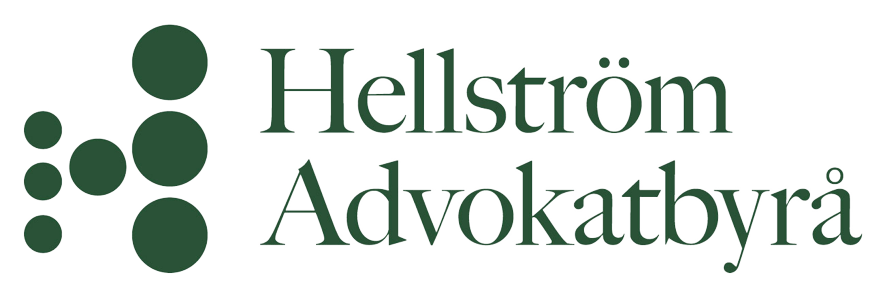 Thomas FERNANDEZ-BONI
tfernandez-boni@kopper.legal 

Sandra THIRY
sthiry@kopper.legal
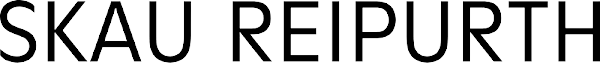 Johan KARLMAN
johan.karlman@hellstromlaw.com
Jonas ENKEGAARD
jen@skaureipurth.com
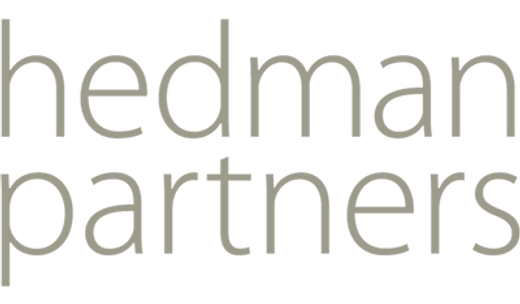 Kalle PEDAK
kalle.pedak@hedmanpartners.fi
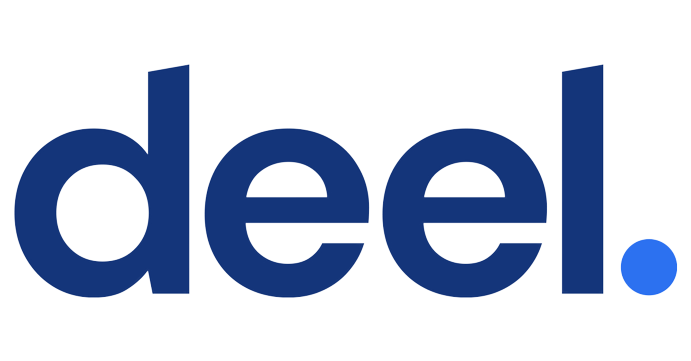 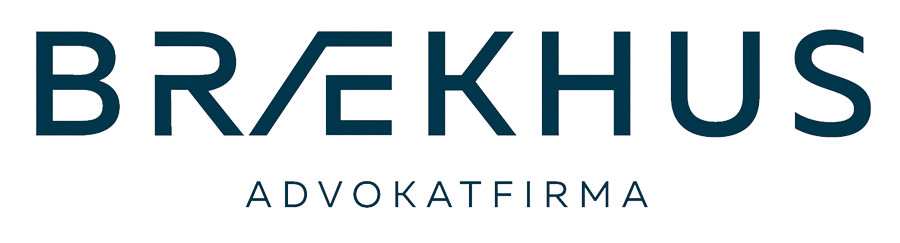 Daniel EISENBERG
daniel.eisenberg@deel.com>
Kristine SLOTNÆS 
slotnaes@braekhus.no>